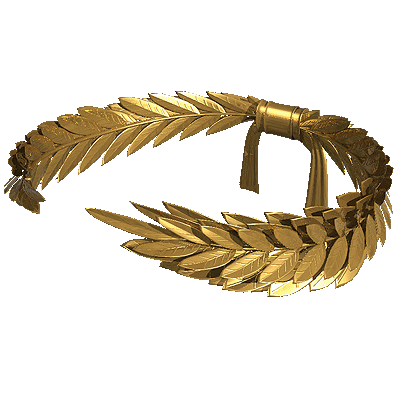 История Олимпийских  игр
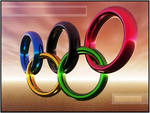 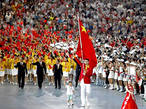 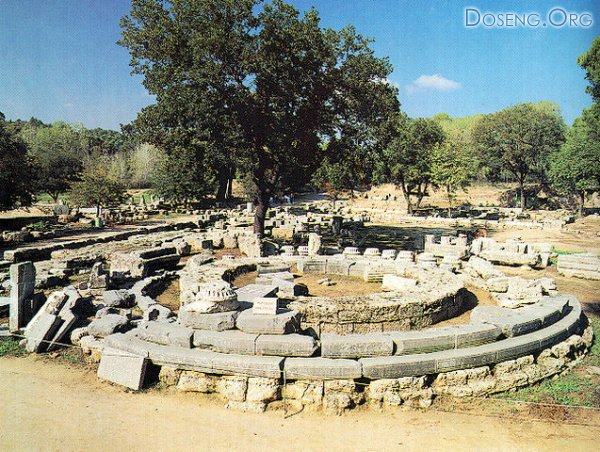 В древнегреческом городе Олимпия устраивались состязания - Олимпийские игры. Они проводились один раз в четыре года
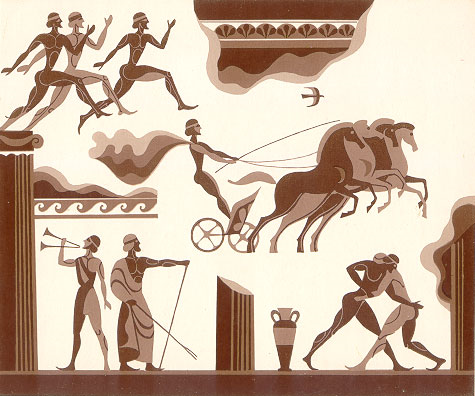 Греческие атлеты состязались в беге, прыжках, метании копья, диска, борьбе, кулачном бою, гонках на колесницах.
Перед состязаниями каждый атлет давал клятву соблюдать правила честной спортивной борьбы.
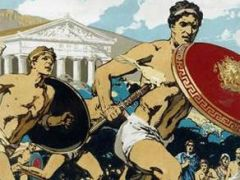 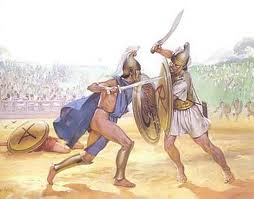 Более 11 веков в Олимпии проводились общегреческие игры.
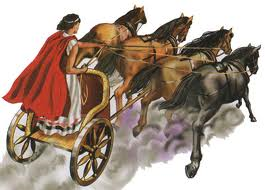 Победителя встречал весь город. В городской стене делали пролом, куда на колеснице въезжал победитель, пролом в тот же день заделывали, чтобы олимпийская победа вошла в город и никогда его не покидала.
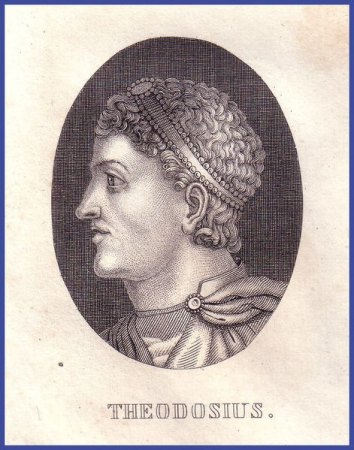 В 394 г. н. э. Римский император Феодосий 1 издал указ, запрещающий дальнейшее проведение Олимпийских игр.
Император принял христианство и решил искоренить антихристианские игры, прославляющие языческих богов.
Возобновились игры в  1896 году в Греции.  В их возрождении большую роль сыграл французский общественный деятель  Пьер де Кубертен.
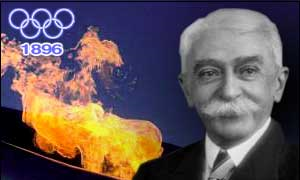 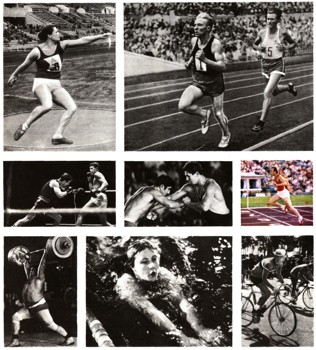 С тех пор проведено 
27 летних Олимпиад. 
С 1924 года проводятся еще и зимние Олимпийские игры. Для участия в  этих играх съезжаются спортсмены из разных стран.
Современный олимпийский символ
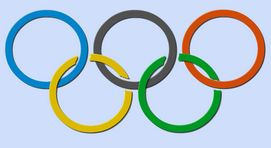 Европа
Америка
Африка
Австралия
Азия
Пять колец олицетворяют единство пяти континентов и встречу мира на Олимпийских играх
ОЛИМПИЙСКИЙ ОГОНЬ
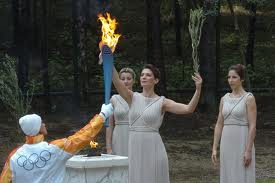 Его доставляют из Олимпии эстафетой к месту проведения игр лучшие спортсмены мира
ТАЛИСМАНЫ
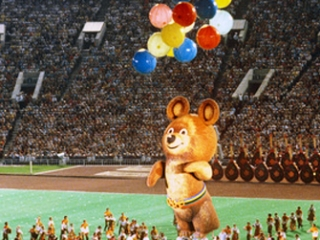 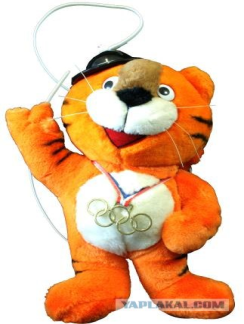 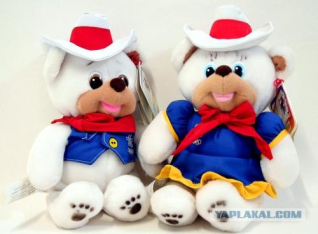 Хайди и Хоуди: талисманы Зимних Олимпийских игр 1988 в Калгари, Канада
Москва 1980 г.
Ходори: талисман Олимпийских летних игр в 1988 в Сеуле, Южная Корея
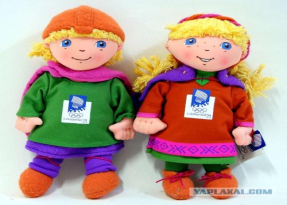 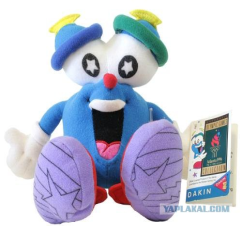 Иззи: Олимпийские Летние игры, в 1996, 
в Атланте, США
Хокон и Кристин : Зимние Олимпийские игры 1994 в Лиллехаммере, Норвегия
Талисманами Олимпийских игр в Сочи 2014 года жители России выбрали зайца, белого медведя и Леопарда.
Это трио, по мнению организаторов, символизирует олимпийские принципы - дружбу, честную борьбу и стремление к совершенству.
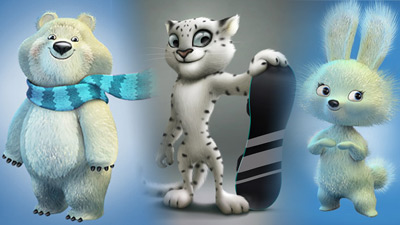